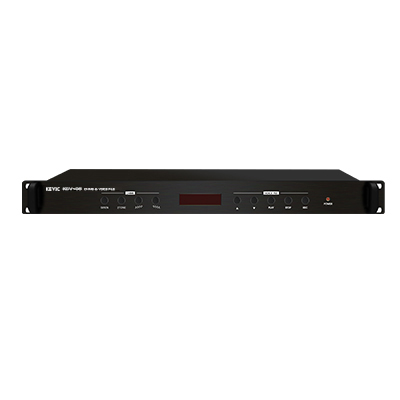 KCV105
CHIME & VOICE FILE
2 TONE, 4음계(도미솔도, 도솔미도) 챠임, 2가지 사이렌 내장
보이스 파일 기능으로 트랙을 나누어서 최대 6분까지 녹음
차임 트랙 		 	: 5가지 (2분)
보이스 파일 녹음용량 	 	: 6분 (8kHz 샘플링 녹음 시)
통신방식 / 속도 	 	: RS-232 / 9,600bps
사용 전원 		 	: DC 24V / 500mA
외형 규격(W x H x D) 	 	: 482 x 44 x 350mm
무게 	 		: 3.4kg